Республиканский конкурс
«Лучший ИТ-педагог Республики Бурятия – 2025»
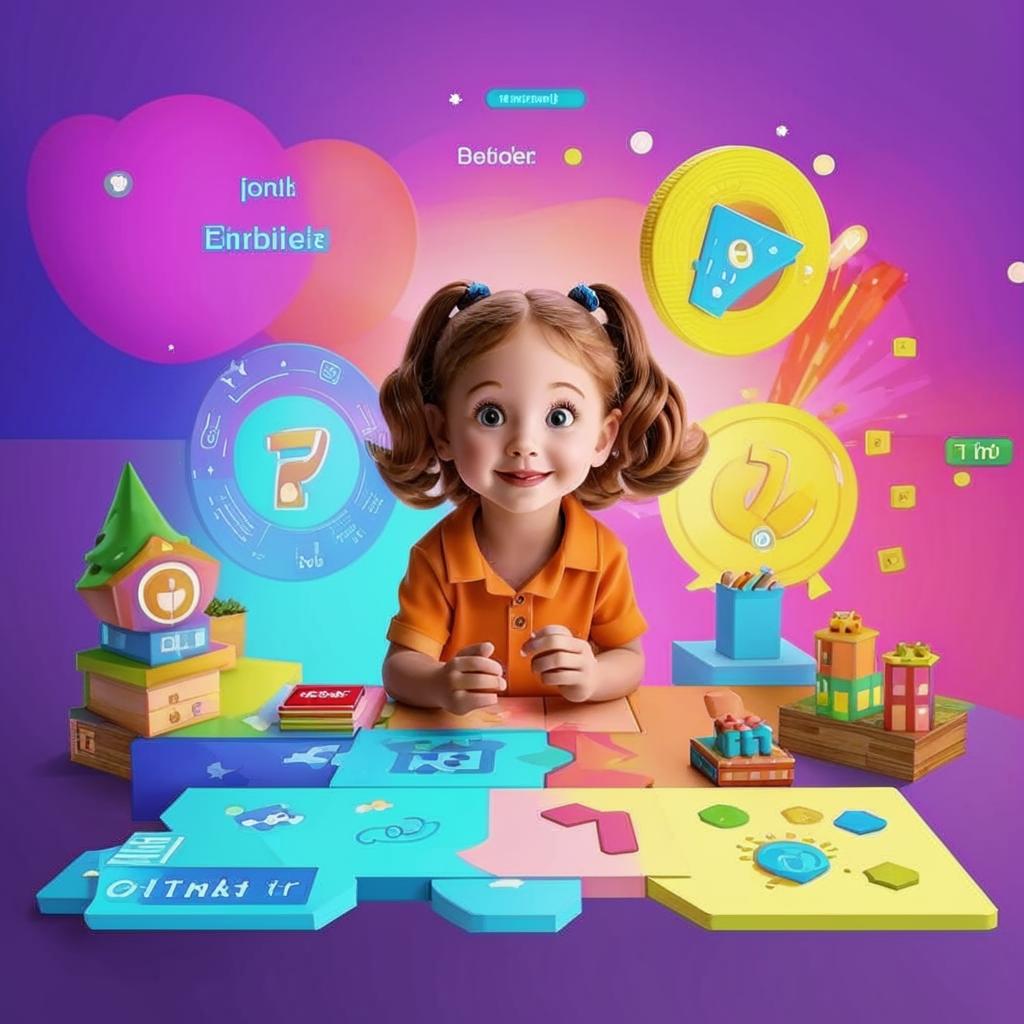 Проект
«ИгроМир»
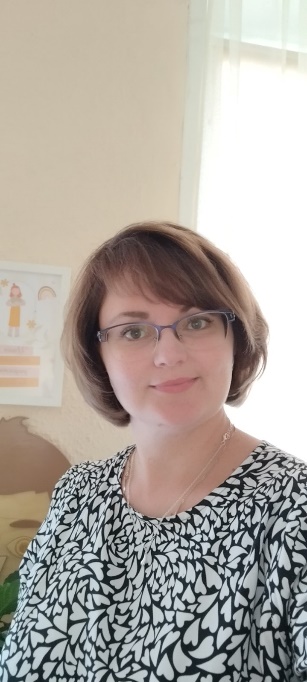 Максимова Оксана Владимировна
педагог-психолог
Частное дошкольное образовательное учреждение 
«РЖД детский сад № 61»
Целевая аудитория проекта:
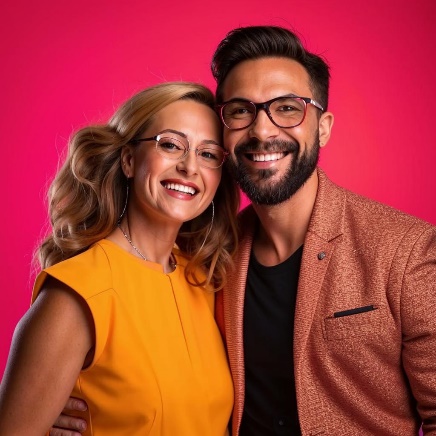 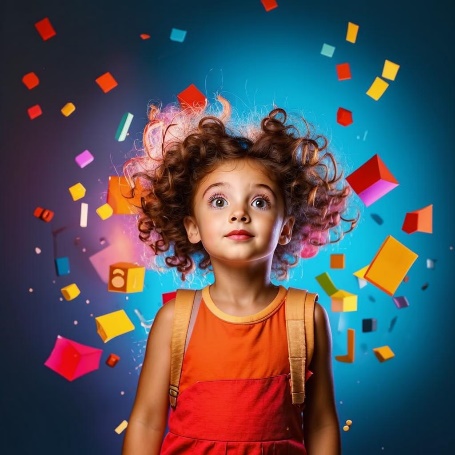 Родители
Дети 5-7 лет
«ИгроМир»
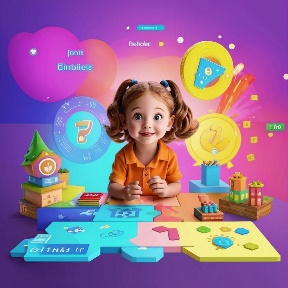 Цель проекта:
создание образовательного веб-ресурса в ДОУ для развития когнитивной сферы старших дошкольников с привлечением родителей (законных представителей)
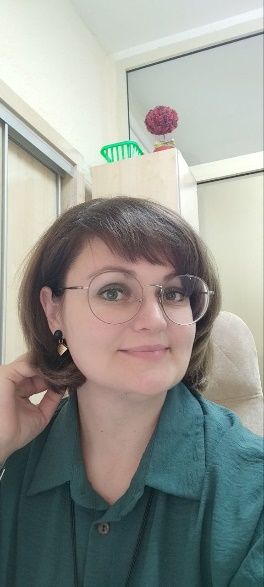 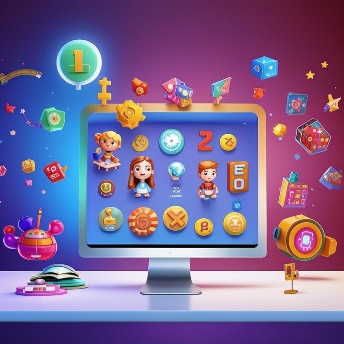 Педагог-психолог
«ИгроМир»
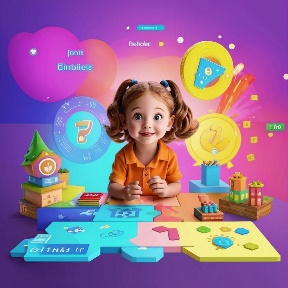 Задачи проекта:
Проведение анализа текущих потребностей детей и родителей.
Разработка концепции сайта.
Создание контента.
Организация технической поддержки и запуска сайта.
5. Оценка эффективности и коррекция.
«ИгроМир»
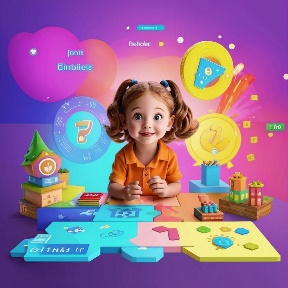 Новизна  проекта:
уникальности контента- создание авторских оригинальных игр;
комплексное развитее старших дошкольников средствами интерактивных игр;
психолого-педагогического просвещение родителей;
достоинством проекта является его воспроизводимость другими.
«ИгроМир»
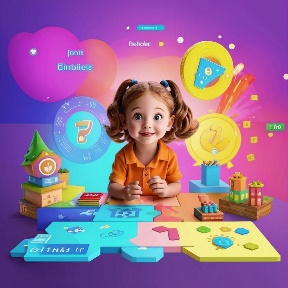 Этапы реализации проекта:
Запуск и продвижение
Ц: привлечение пользователей и популяризация ресурса.
Подготовительный
Ц: формирование концептуальной основы проекта.
Пилотное тестирование
Ц: проверка функциональности и удобства использования сайта.
Мониторинг и поддержка
Ц: поддержание работоспособности сайта и улучшение его функционала.
Тестирование
Ц: проверка эффективности использования сайта.
Разработка и программирование
Ц: реализация технического аспекта проекта.
«ИгроМир»
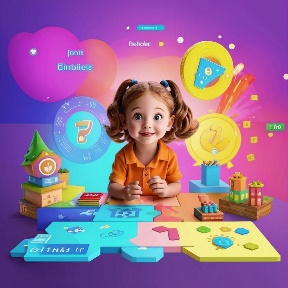 Основные достижения проекта:
Простой в навигации и яркий дизайн
Безопасное пространство
Интерактивный и бесплатный контент
Совместимость с различными устройствами
«ИгроМир»
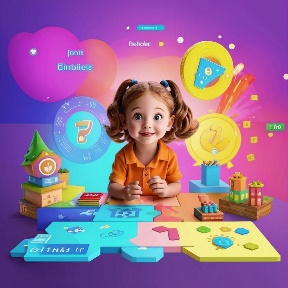 Веб-ресурс «ИгроМир»:
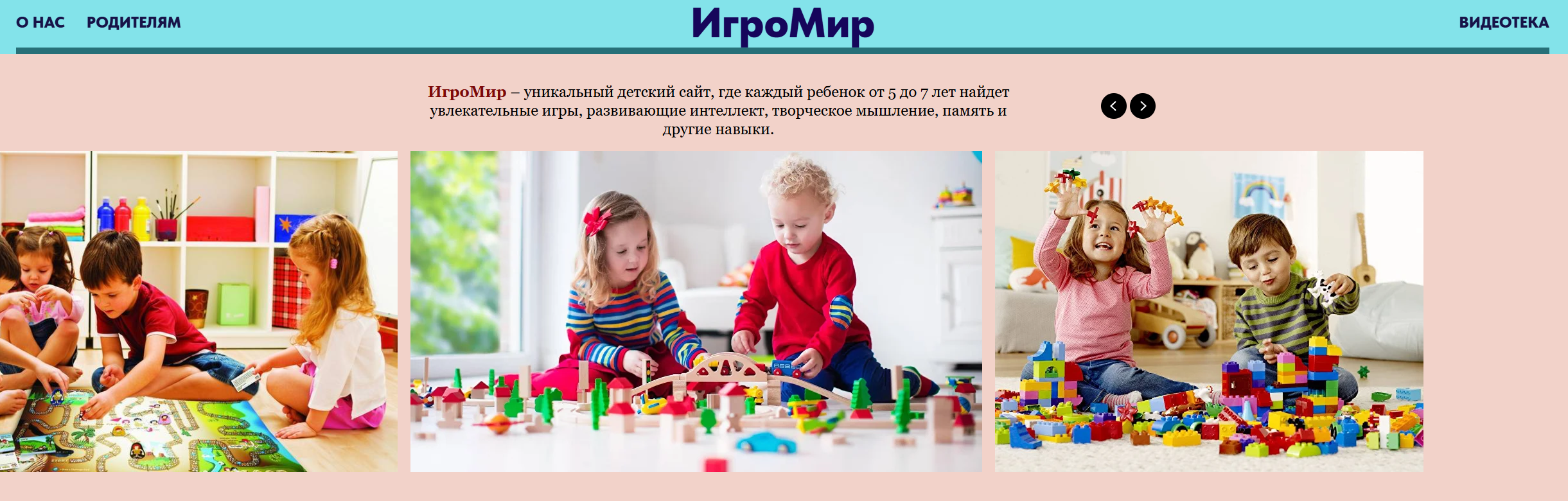 «ИгроМир»
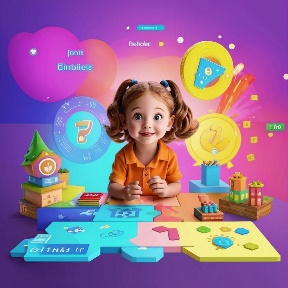 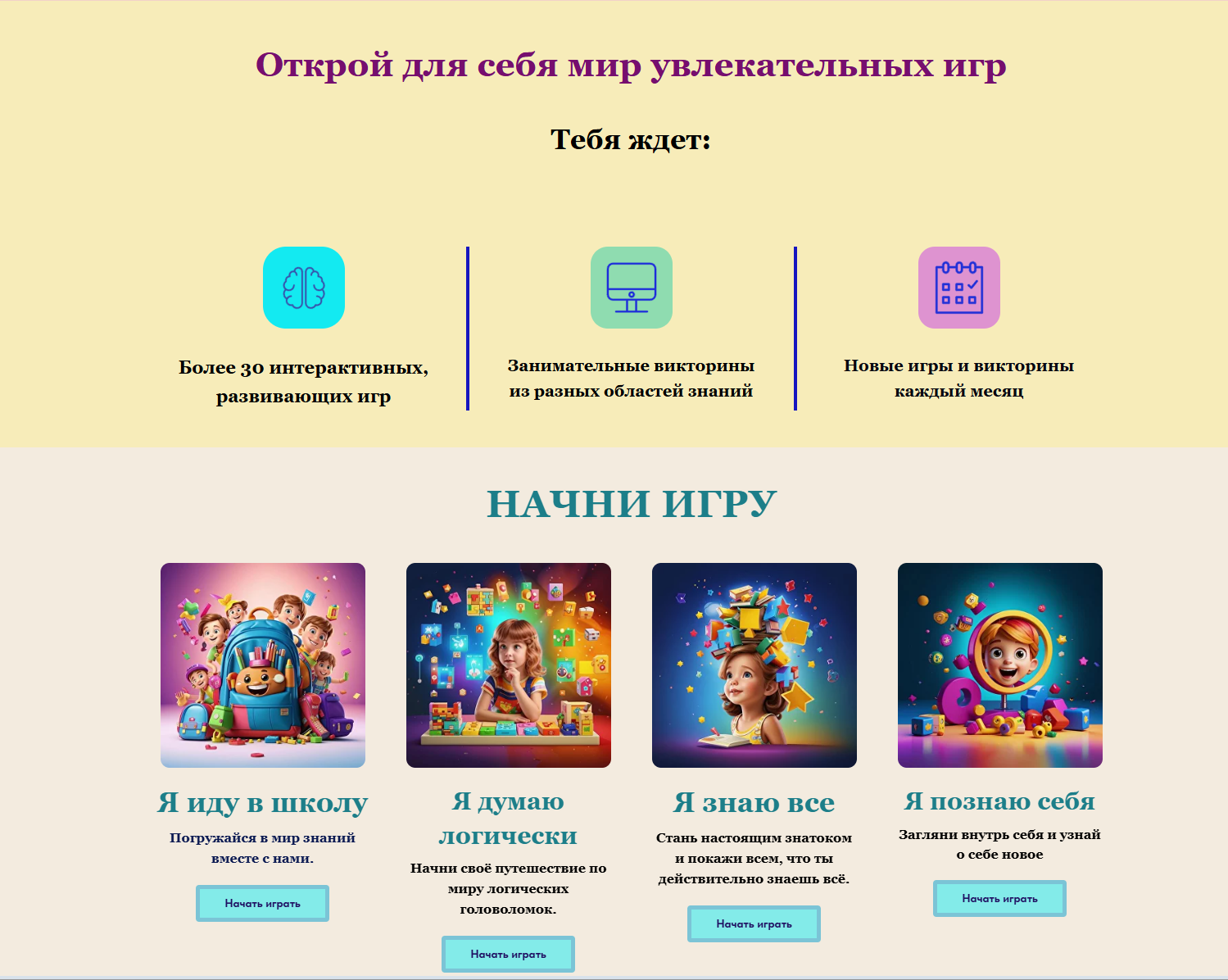 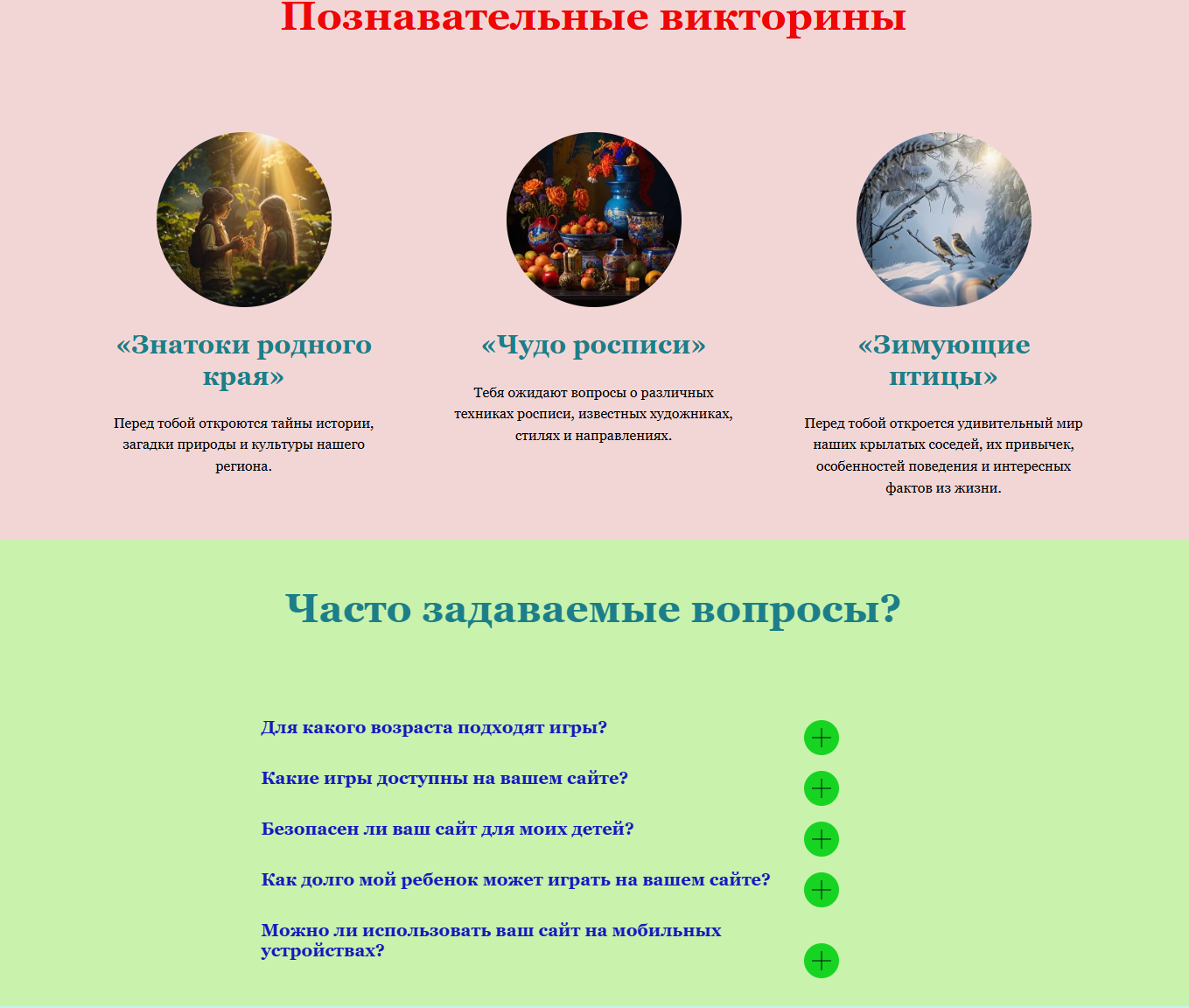 «ИгроМир»
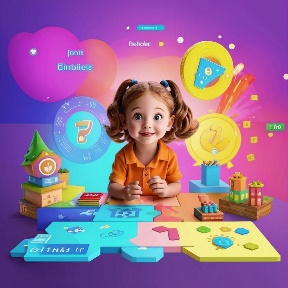 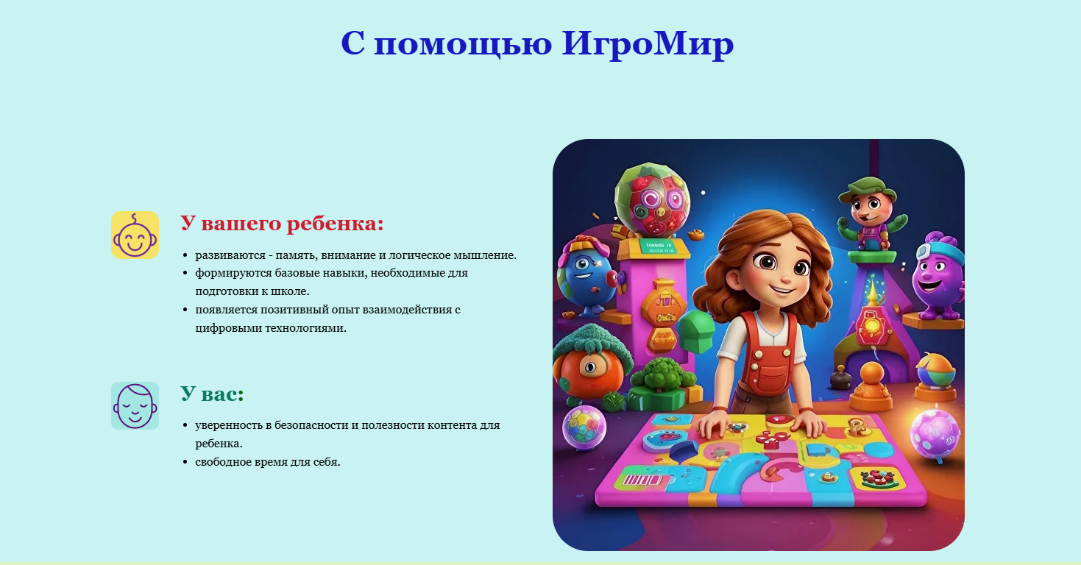 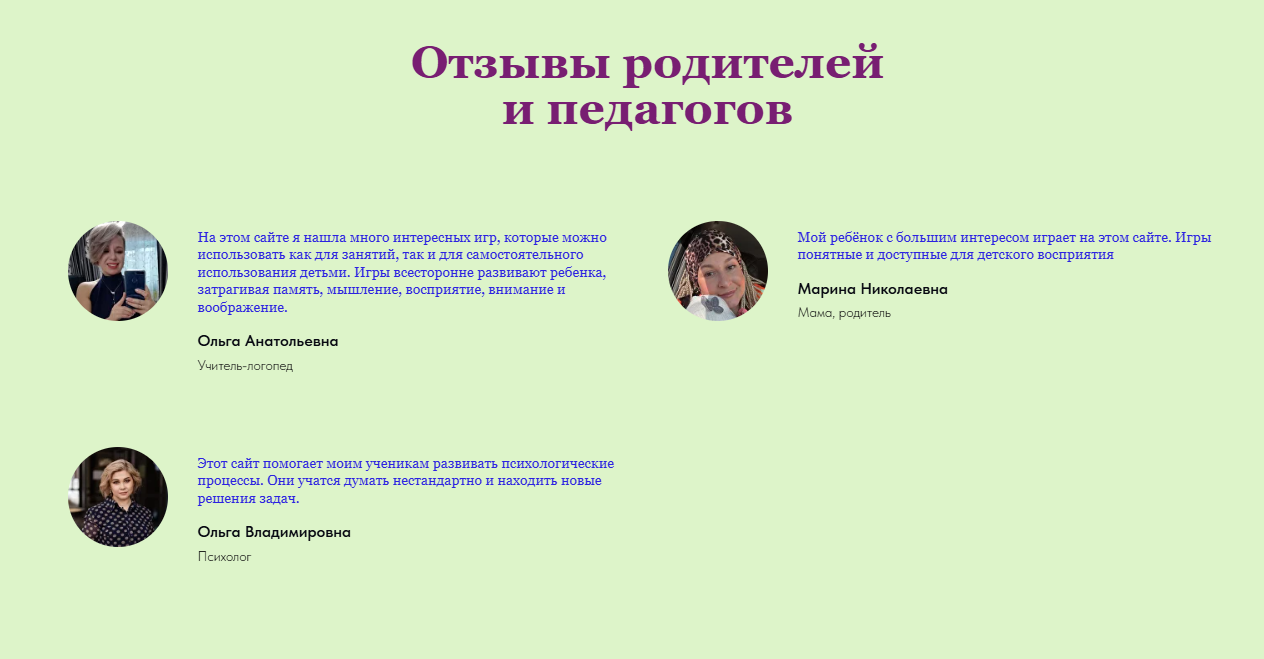 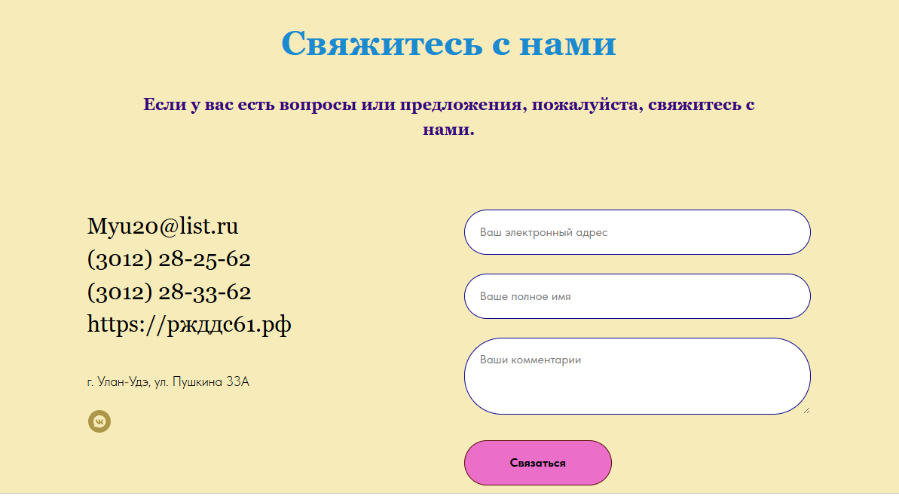 Посетите наш сайт
http://igromir61.tilda.ws
«ИгроМир»
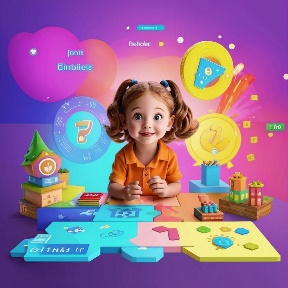